The Stone Age
Settlements
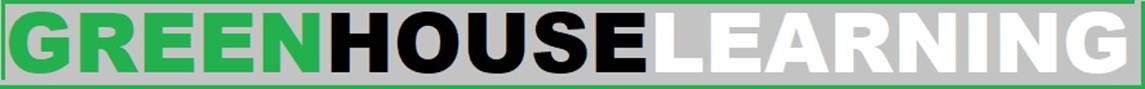 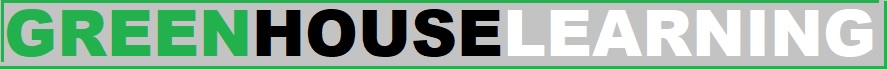 Before we begin...
Historical times are often represented as timelines, with the earliest eras on the left and the most modern on the right.

On your whiteboard draw a line like this one.



Now, place parts of today on the timeline, from getting up right through to this lesson. My example is on the next slide.
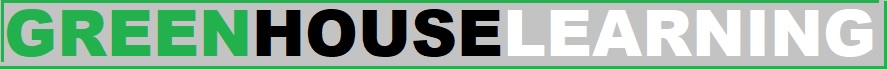 Time Lines
Here’s part of mine...
07.45 to 08.00 – arrive at work, make a 
Coffee, listen 
to Mr Green’s 
joke of the day
10:00 - English
09:14 – frantically set up Zoom.
6am – wake up
7am – eat Coco Pops
Forward in time
7.30 – 
Drive to work
09:15- 09-30 – 
assembly
Back in time
06.05 – shower 
and dress
08:45
Children
begin to 
Arrive/showchildren the
Morning 
activity
10:30  break time,toilet,more coffee
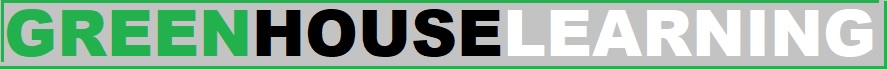 Historical timeline
See if you can put these historical events onto this timeline. You may wish to use your whiteboards to do this.
Second World War
Henry VIII is crowned King
The Stone Age
The Ancient Egyptians
Queen Victoria is born
Boris Johnson becomes Prime Minister
First World War
Dinosaurs ruled the Earth
Queen Elizabeth II celebrates her 90th birthday
The Romans invade Britain
Jesus is born
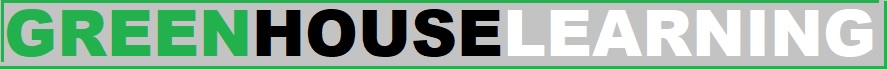 Historical timeline
How did you do?
There is some debate as to when Jesus was actually born...
2.6 million BC to 3300 BC

Stone Age
AD 2016

Queen Elizabeth II celebrates her 90th birthday
AD 1914 – AD 1918

First World War
AD 1509

Henry VIII is crowned King
BC 6 - AD 1
Jesus is born
AD 1819

Queen Victoria is born
AD 1939 – AD1945 

Second World War
AD 2019 

Boris Johnson becomes Prime Minister
247 million BC to 65 million BC

Dinosaurs ruled the Earth
AD43 
The Romans invade Britain
3100 BC to 332 BC
The Ancient Egyptians
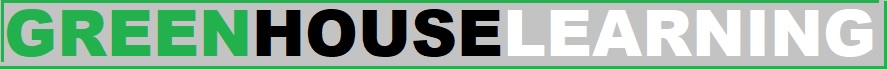 Where you live
On your sheet, draw where you live and label it. 

On the right hand side of your paper, write your key facts about your house – how many rooms it has, if there is an upstairs, an attic or a basement, if you have a garden or a driveway.
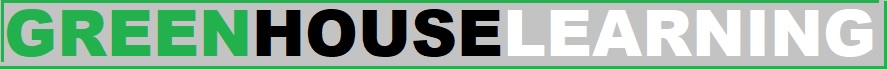 Discovering Skara Brae
Close your eyes or carefully put your head on your desk.

It’s 1850. The middle of the night on a remote island near Scotland. You are a young archaeologist, tucked up in your bed as your entire house creaks around you. Creak. Crash. Whoosh. A storm is raging with abandon, not letting up for even a moment. 

The wind blows and whistles. It is more ferocious, more violent than you have ever known it. But eventually you drop off to sleep. And the storm? Well, the fierce, roaring storm becomes but a distant memory as you give way to your dreams of historical discovery, of fame, of fortune – oh how you wish for that.

The next day is calm and bright. It’s as if nothing has happened. It is a little cold perhaps, but the sun is out and the sky is a deep blue. The only evidence of a storm is the hole in the ground where there used to be sand and earth and plants. As you inch closer to the hole, something catches your eye.  Something that looks like the outline of a dwelling – an ancient house, uncovered after being buried for centuries!

After carefully digging away the topsoil, you realised that you have discovered a settlement from the Neolithic period – part of the Stone Age. It is the most perfect one of its kind and answers so many questions about how Stone Age people lived during the Neolithic period.
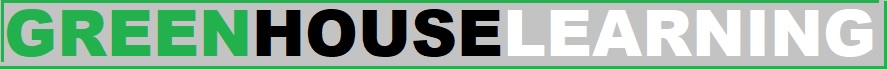 Discovering Skara Brae
Open your eyes.

Tell your partner how you feel having discovered an early settlement.

Tell your partner a question that you have about the early settlement.
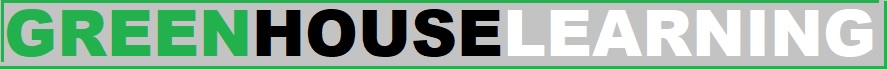 Skara Brae
This settlement was called Skara Brae and it is most unusual. The Orkney Islands is an area with no trees and this meant that they could not build their houses out of wood. What they did have lots of was rock to make their one-roomed circular homes.
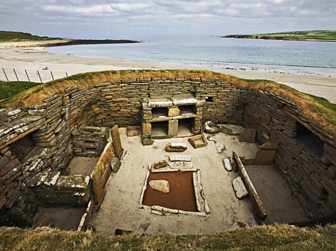 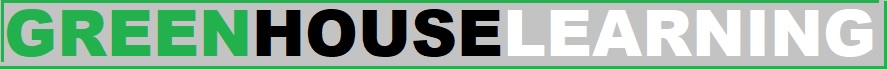 Skara Brae
What do you notice about this house? 
(Click the picture to go to a video about Skara Brae)
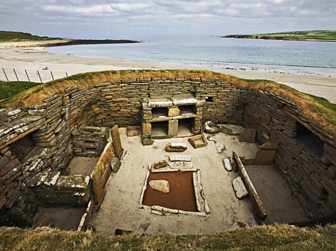 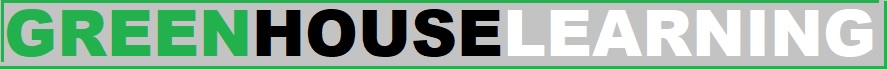 Skara Brae
Tell your partner everything you remember about the Skara Brae settlement.

Now draw a home at Skara Brae on your sheet.

Remember to write in the the box underneath: Choose two parts of your Skara Brae home and write why it was important to Stone Age life.
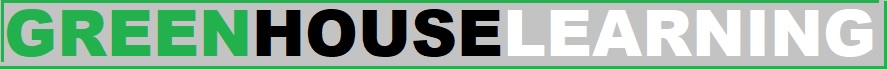 Similar or Different
Skara Brae was a fantastic discovery and it taught us so much about how people in the Stone Age lived.

Tell your partner what is different about a home at Skara Brae compared to your own home.

Then tell them what is the same.